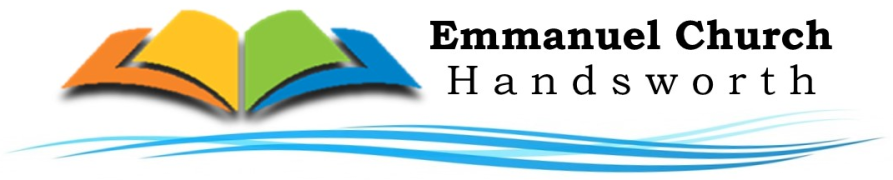 Bible Reading
(Exodus 31:1-11 & Hebrews 9:1-10)
Remainder of Exodus
 
Exodus 21:1-11 		Laws concerning slaves
Exodus 21:12-32 		Laws concerning Behaviour 
Exodus 21:33 – 22:15 		Laws concerning restitution 
Exodus 23:10-19 		Ceremonial laws including the celebration of 					feasts 


Exodus Instructions concerning the tabernacle
 
Exodus 25–31		God’s instructions to Moses on Mount Sinai for building the Tabernacle, 
Exodus 35–40		The actual building of the Tabernacle, following the 	instructions God 			gave. Includes the collection of materials, construction, and assembly.
Exodus 40:17–33	Final erection of the Tabernacle and completion of 	the work.
Exodus 40:34–38	God’s glory fills the Tabernacle — His presence comes to dwell with His 			people.
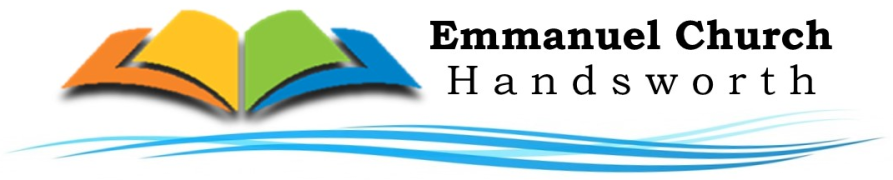 The Tabernacle of God 
(Exodus 25-31 & 35-41)
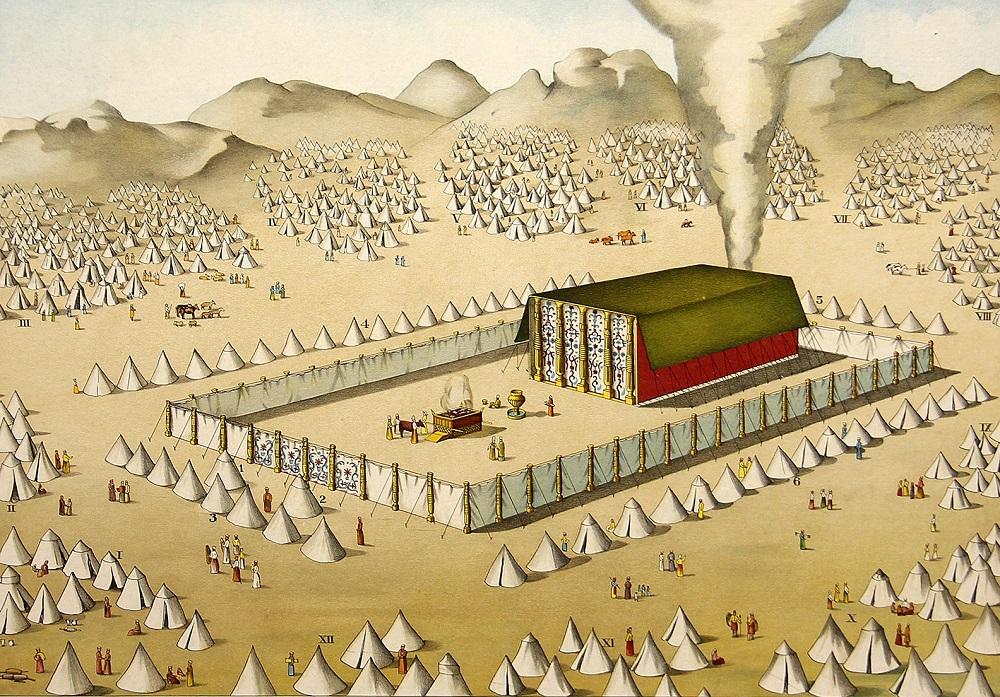 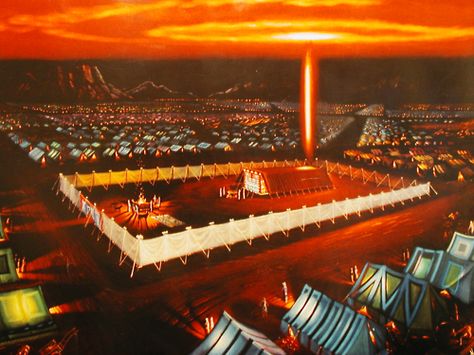 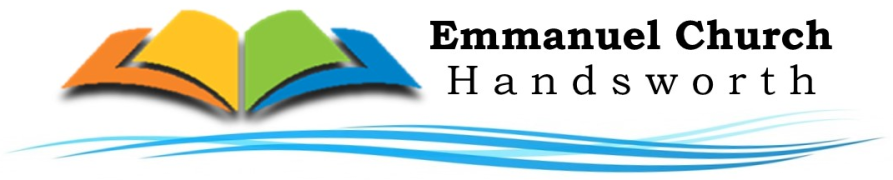 The Tabernacle as a whole
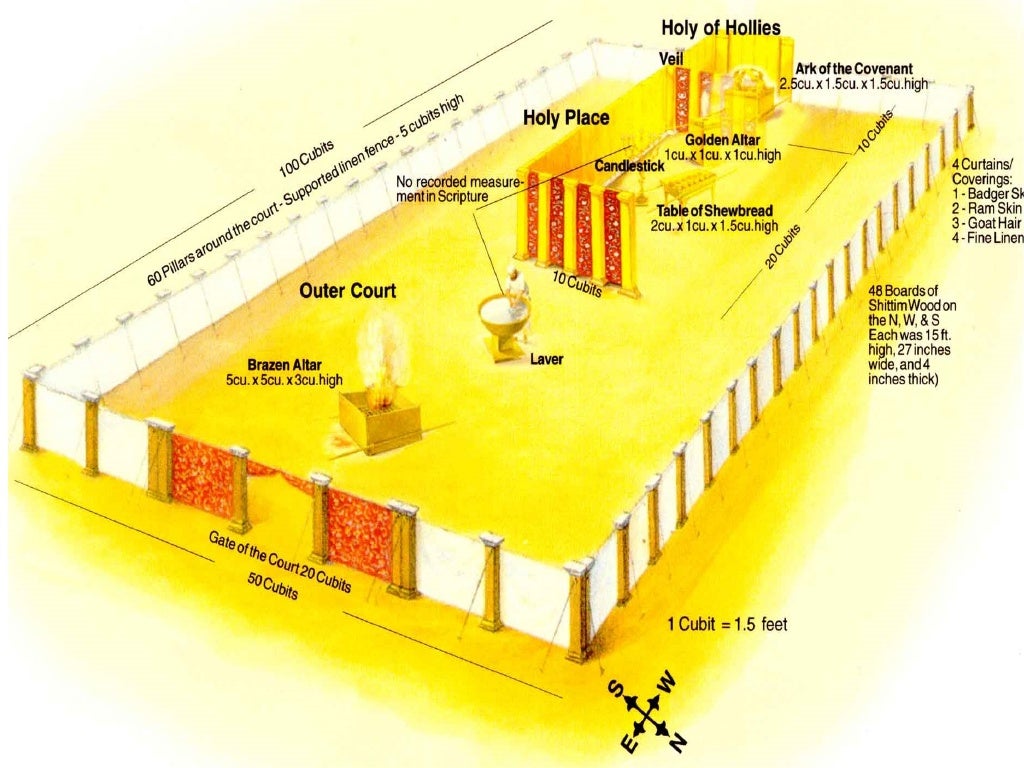 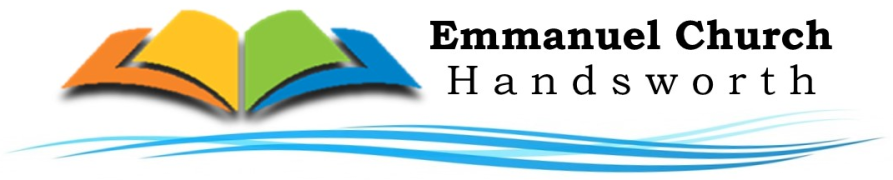 1. The Courtyard and entrance (Exodus 25-27)
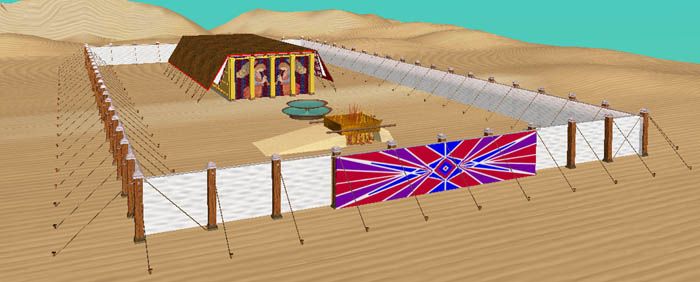 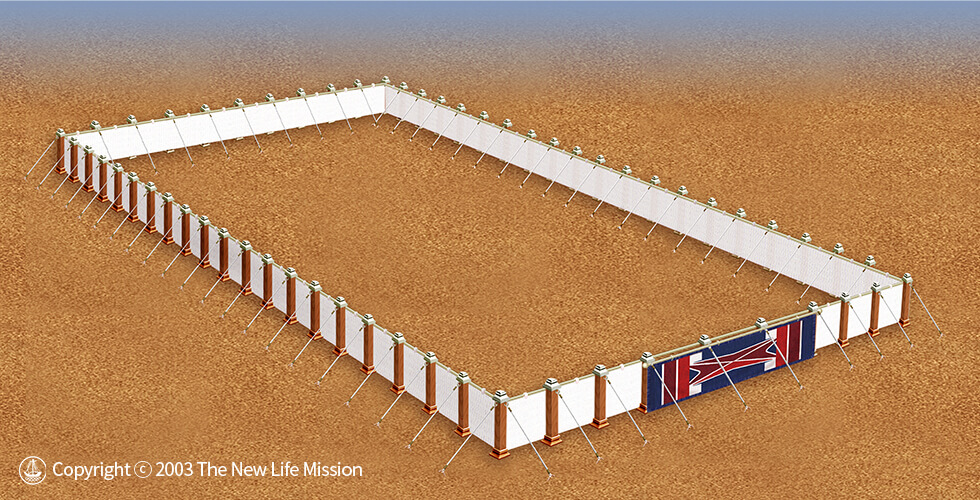 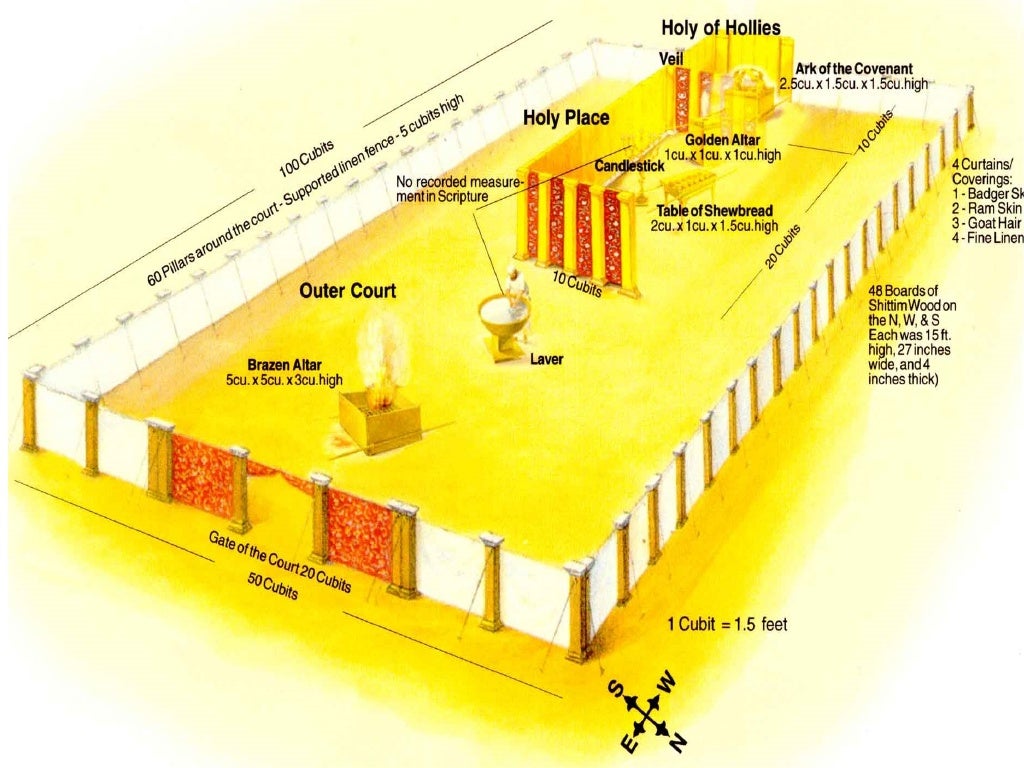 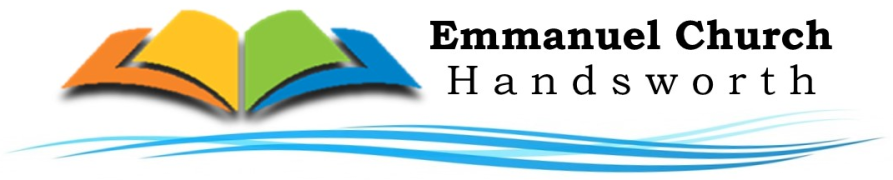 2. The Brazen Altar 
(Exodus 27:1-8 & 38:1-7)
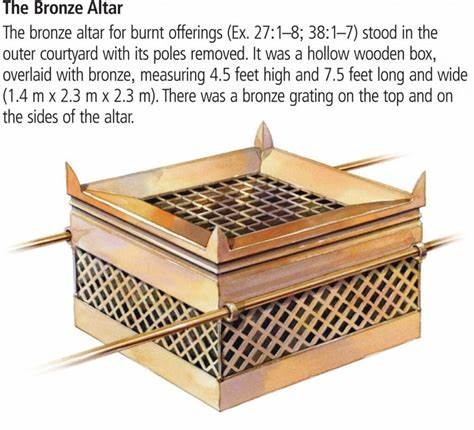 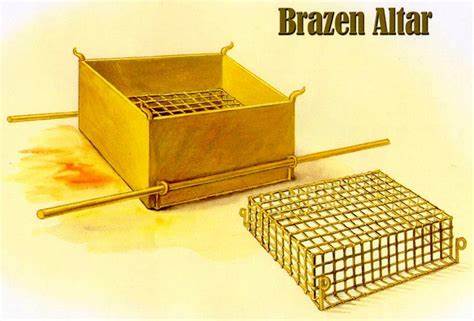 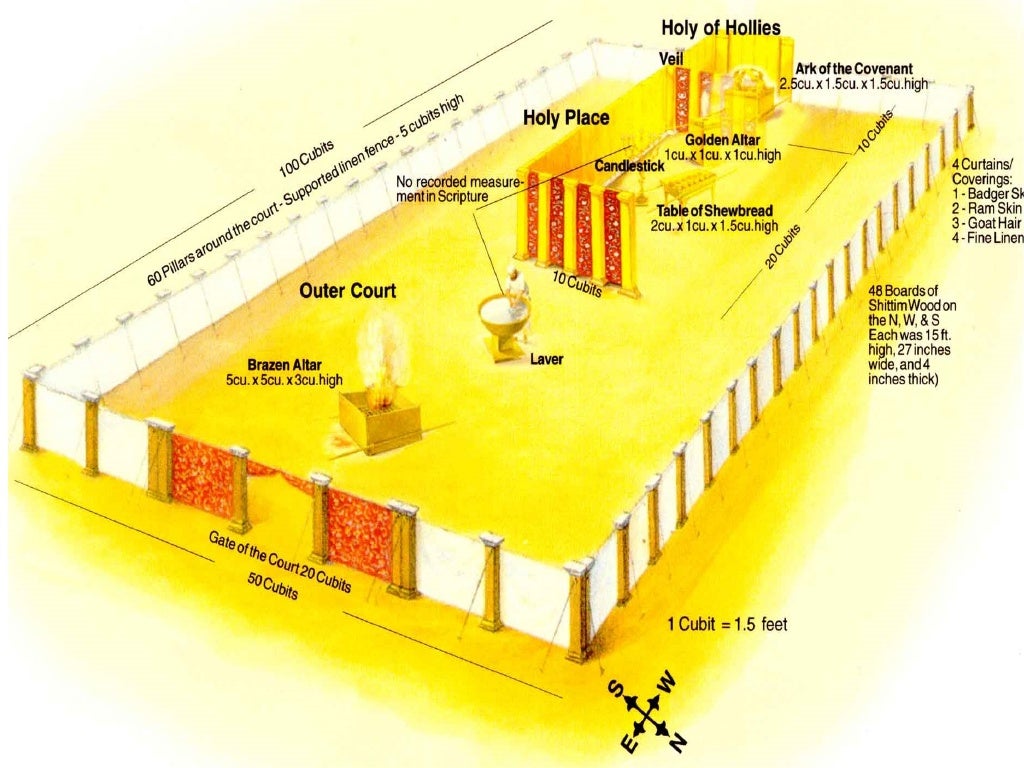 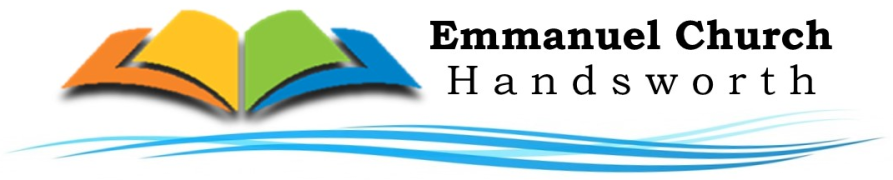 3. The Laver 
Exodus 30:17–21
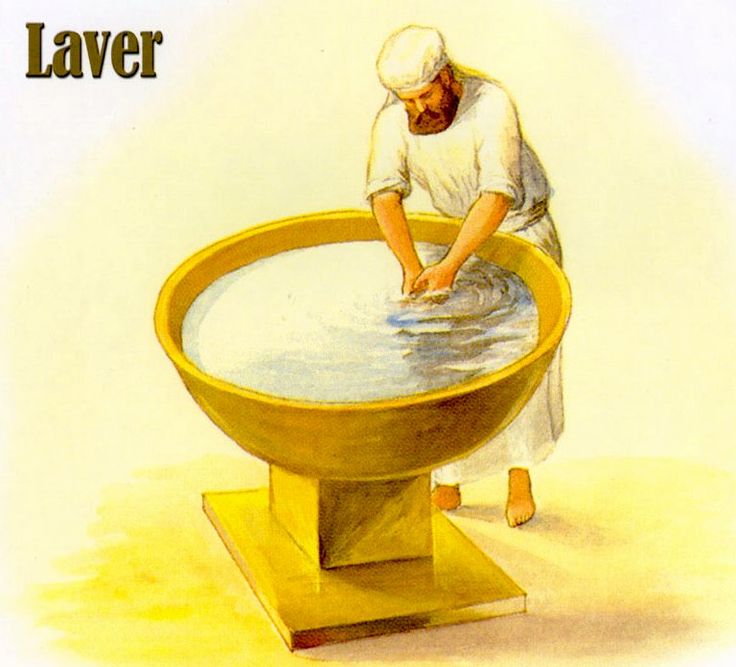 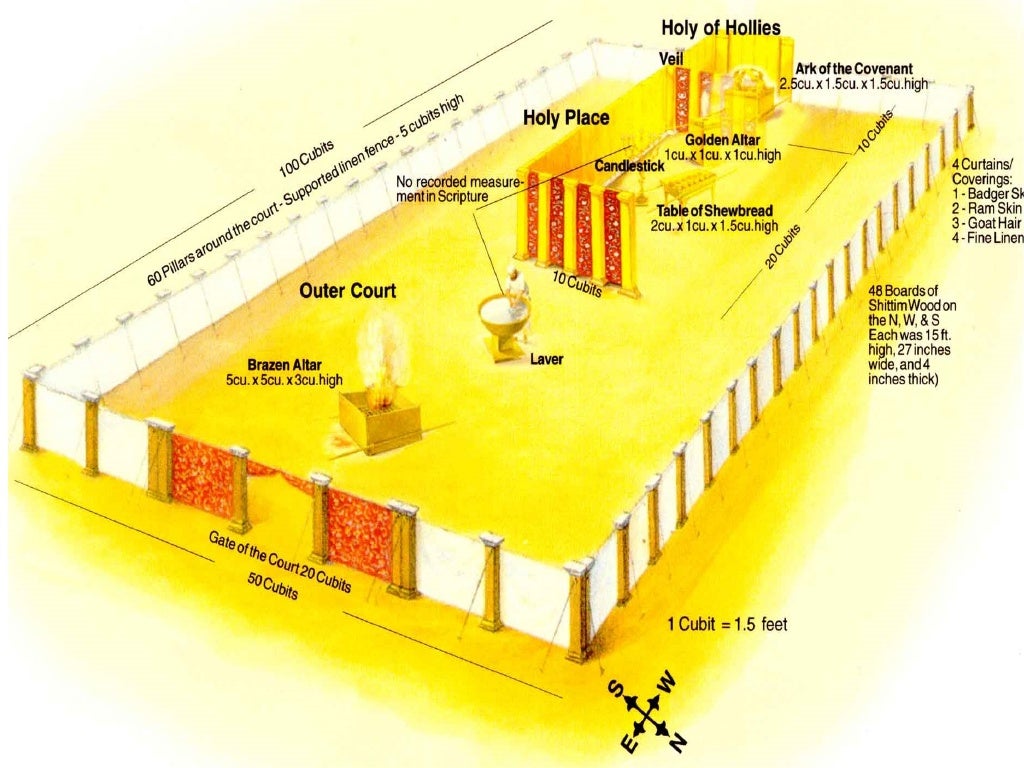 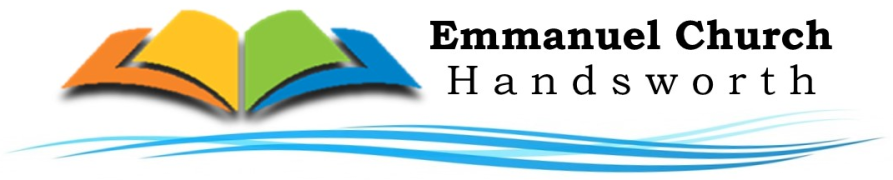 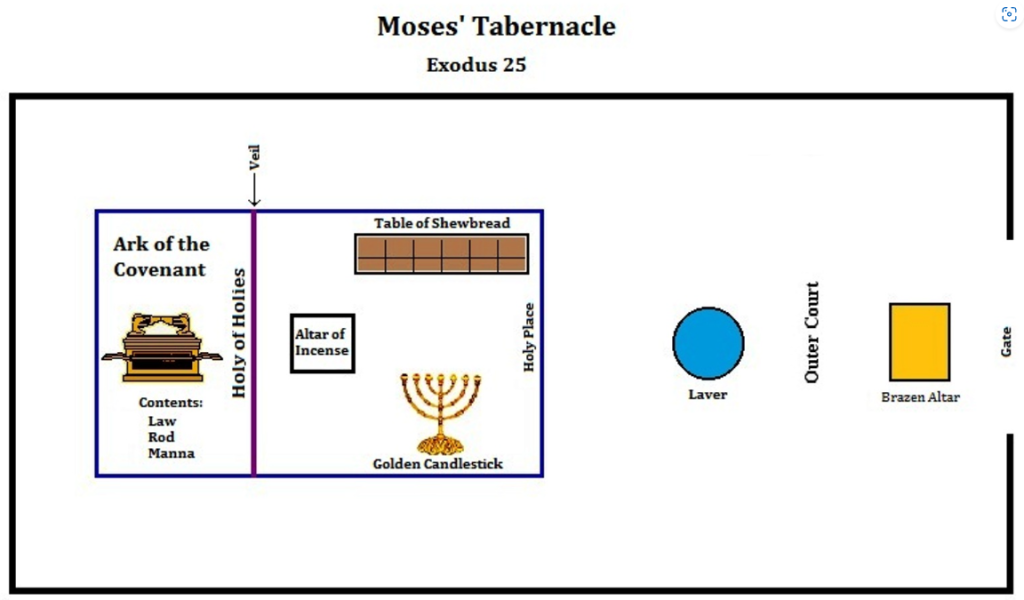 4. The Holy place 
Exodus 26:33
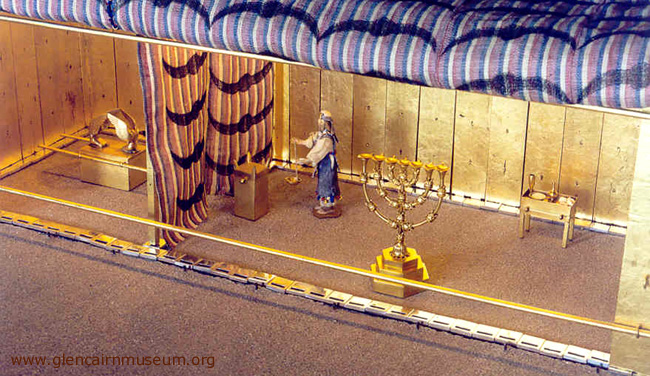 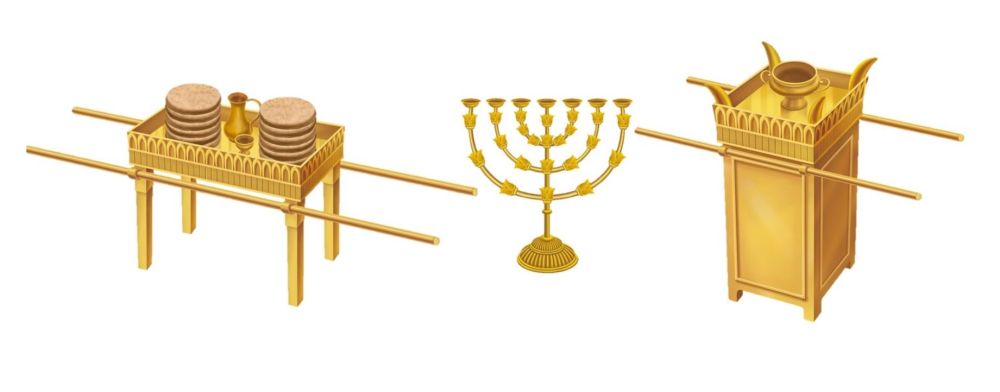 The Lampstand
Exodus 25:31-40
The Table of Showbread
Exodus 25:23-30
The golden altar of incense
Exodus 30:1-10
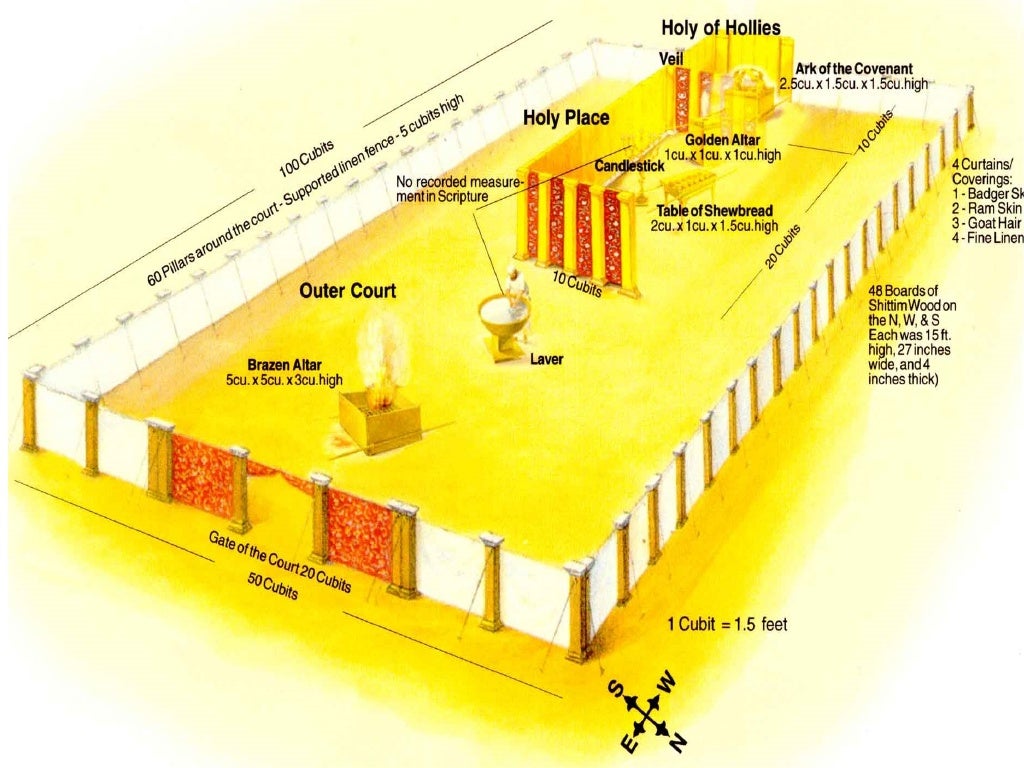 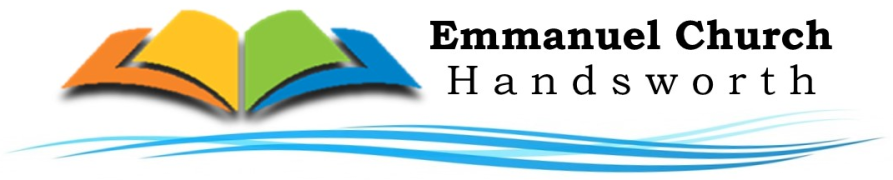 5. The Veil 
Exodus 26:31–33
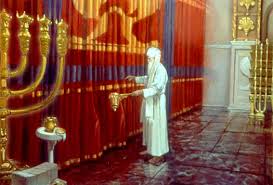 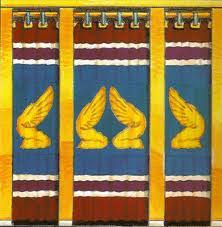 6. The Holy of Holies 
The ark of the covenant
 Exodus 25:10–22
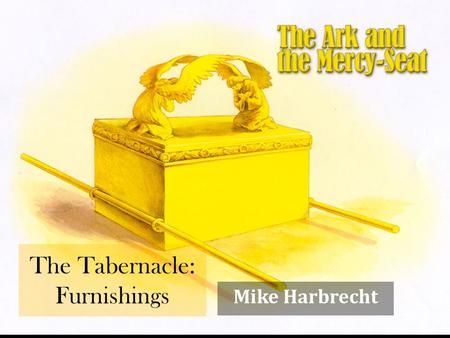 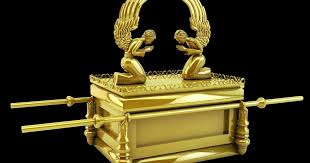 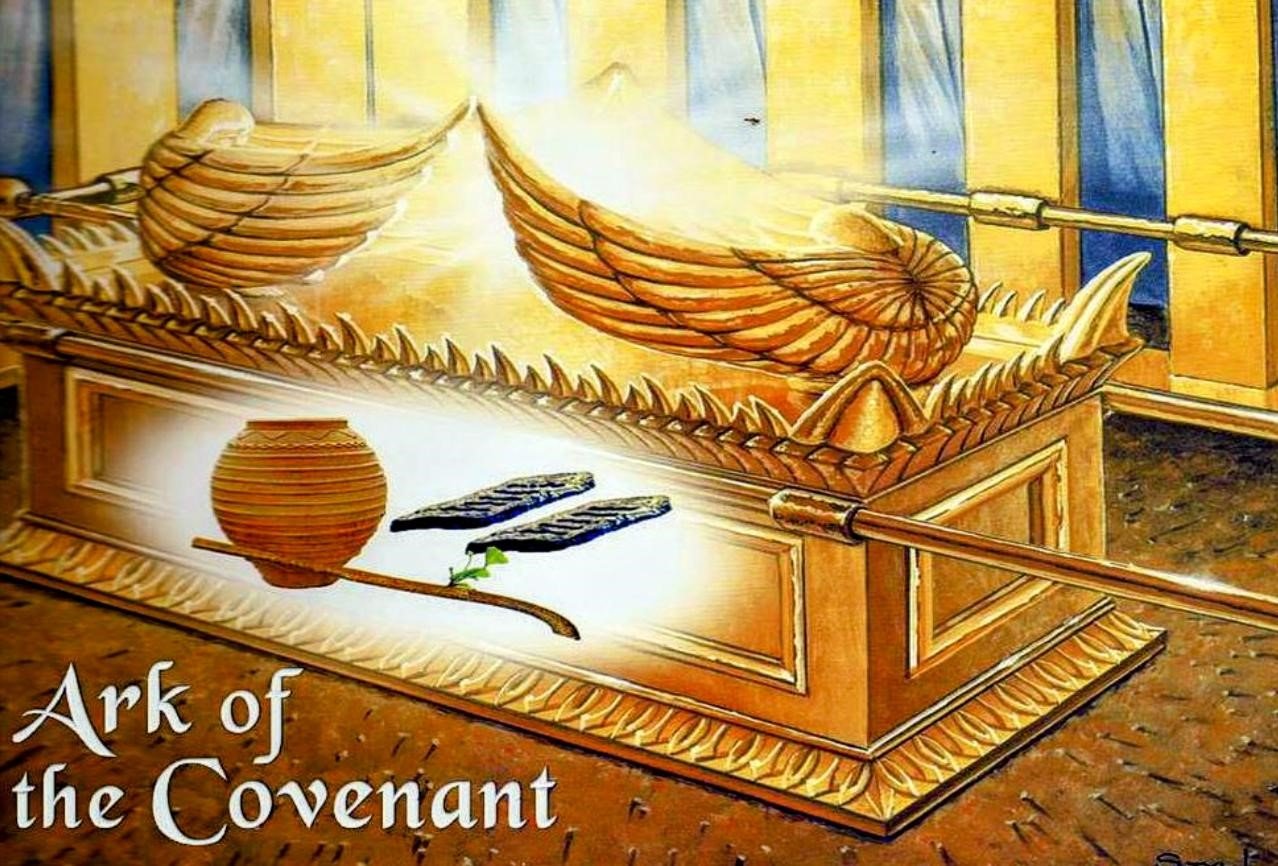 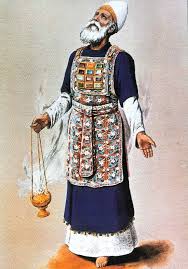 7. The High Priest 
Exodus 28-29
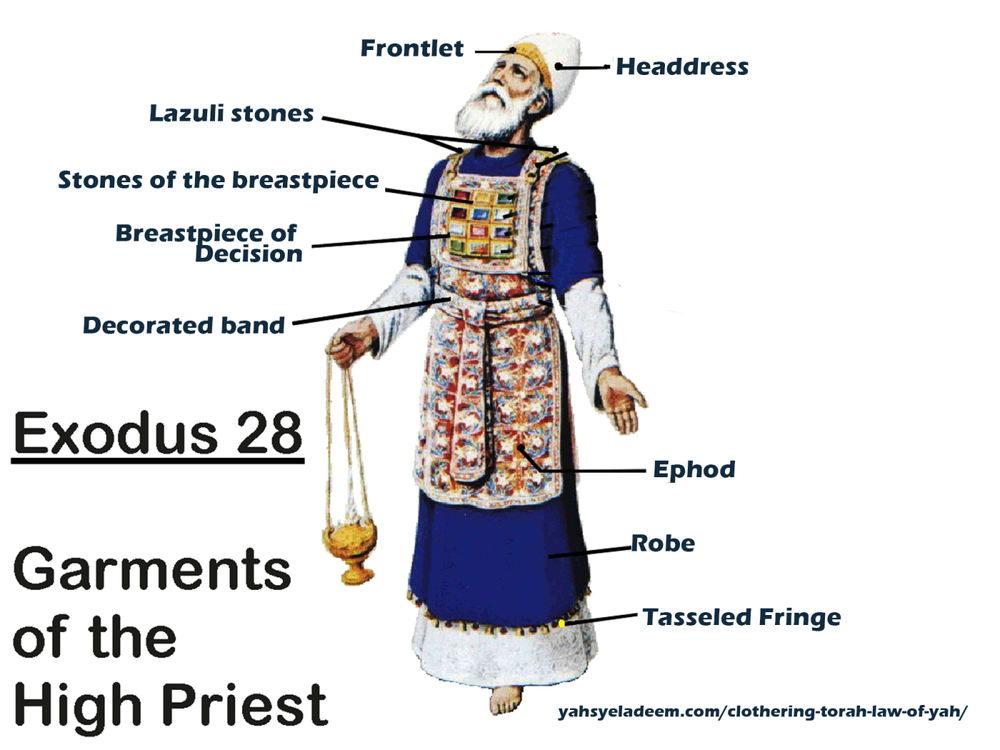 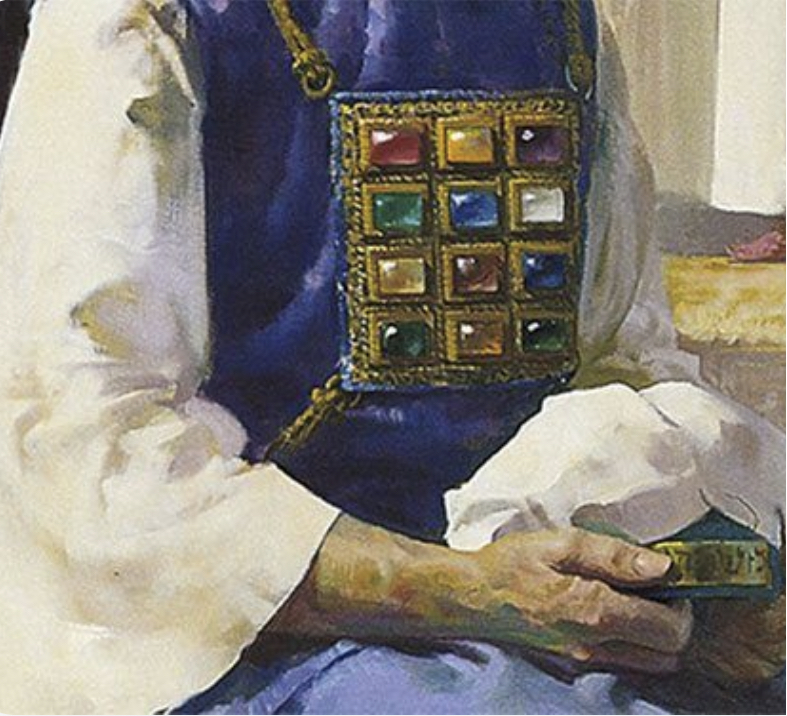 The High Priest’s 
breastplate
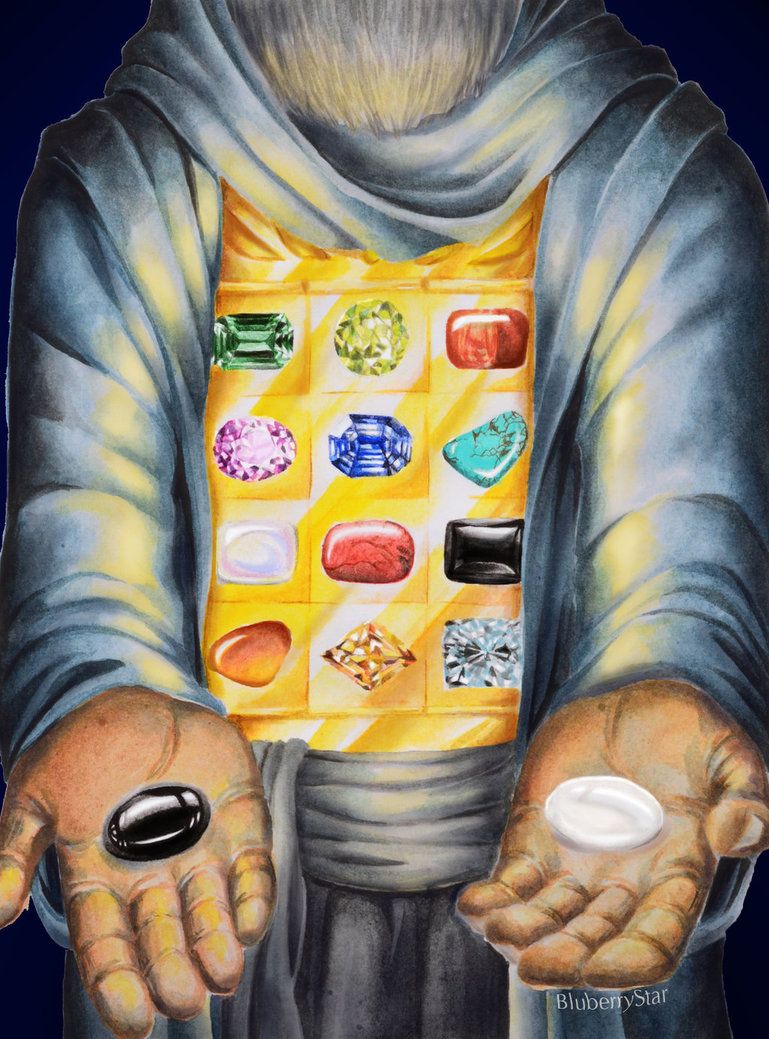 Urim and Thummim
The High Priest’s head covering
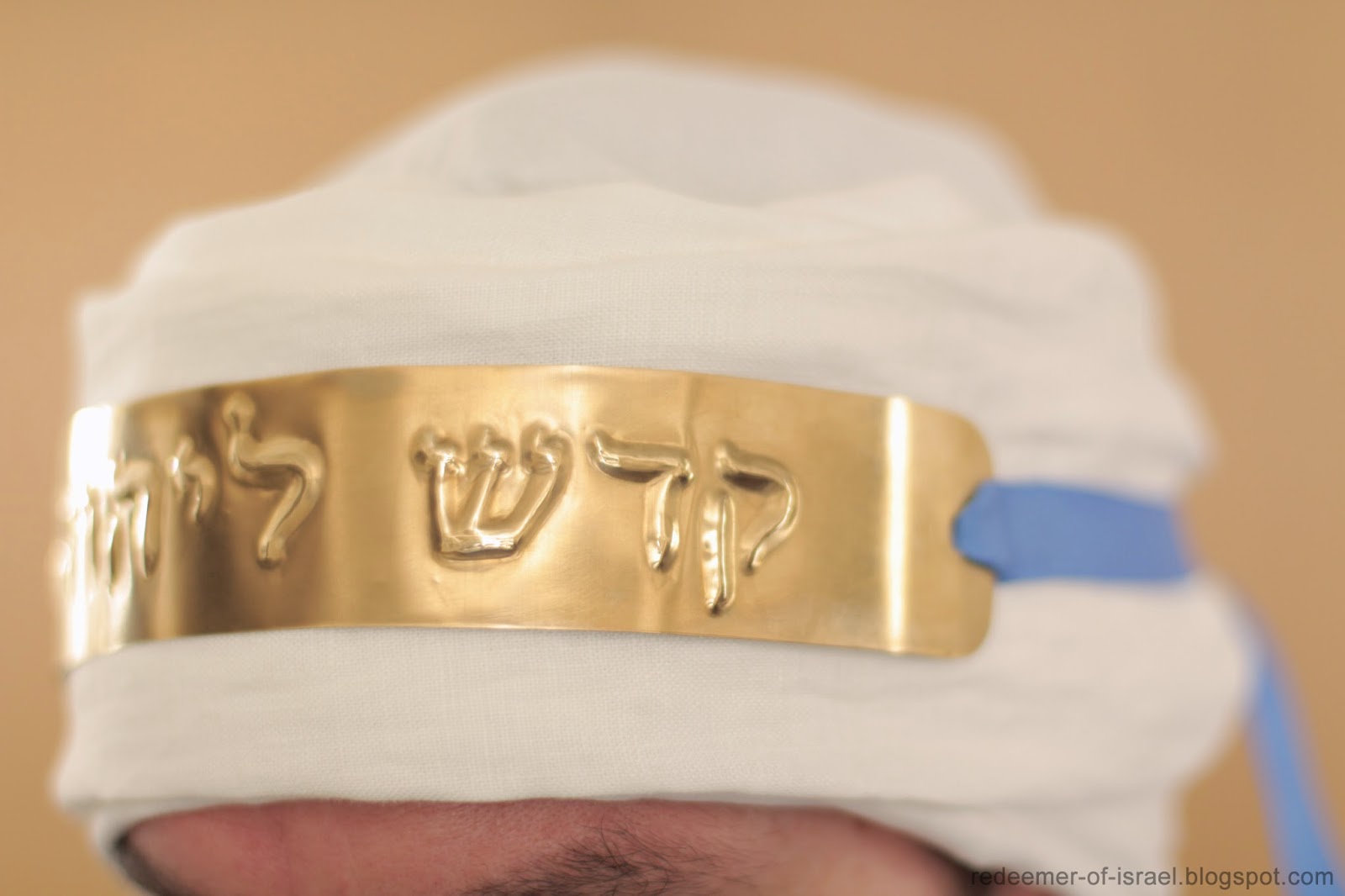 The veil in the temple torn
Matthew 27:50-51
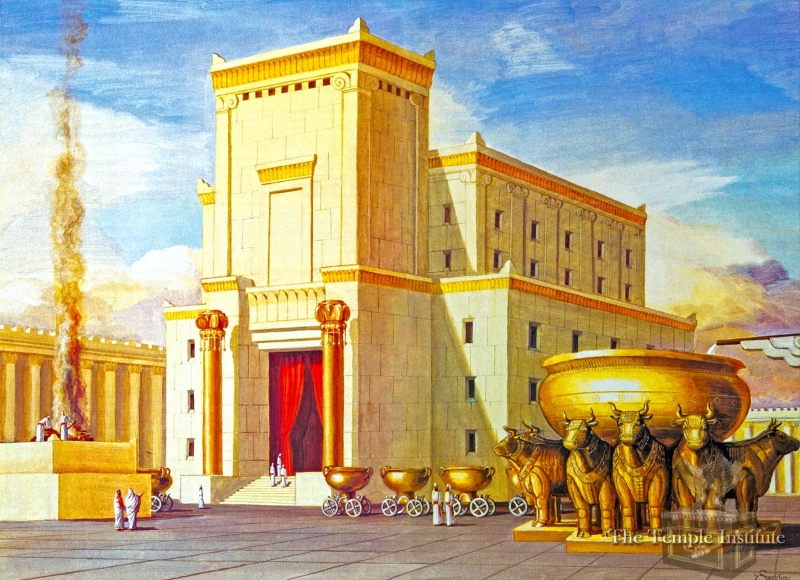 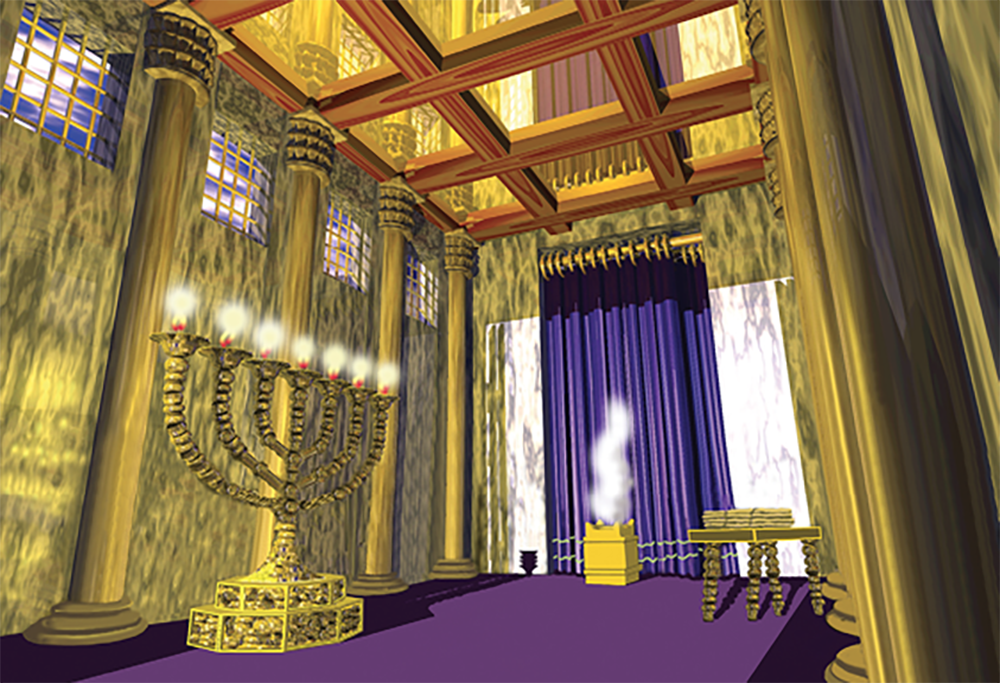 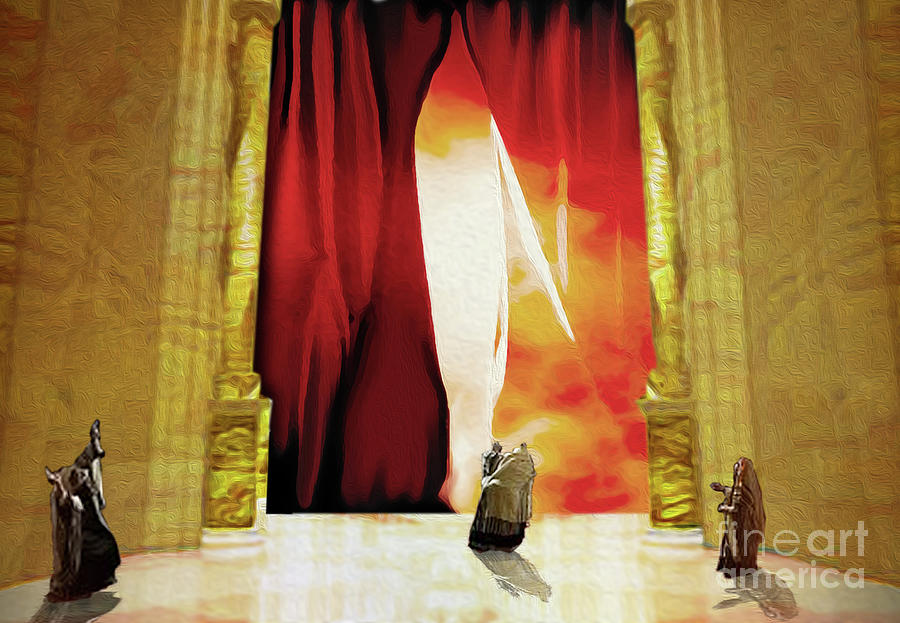